Отличие мальчиков от девочек
Различия  в одежде, играх, занятиях мальчиков и девочек, мужчин и женщин
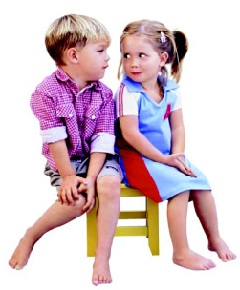 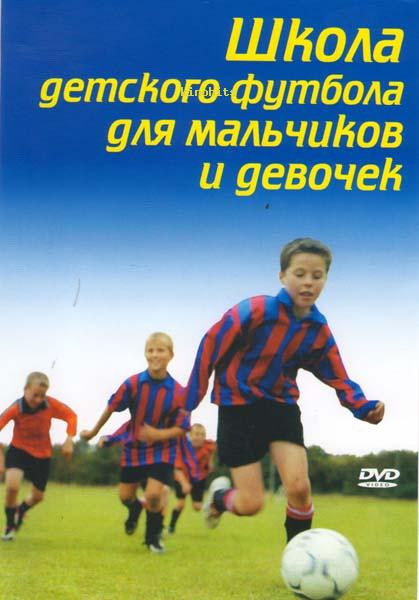 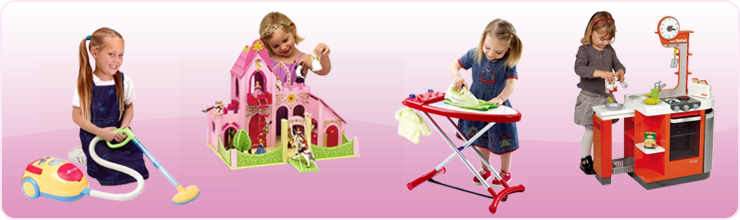